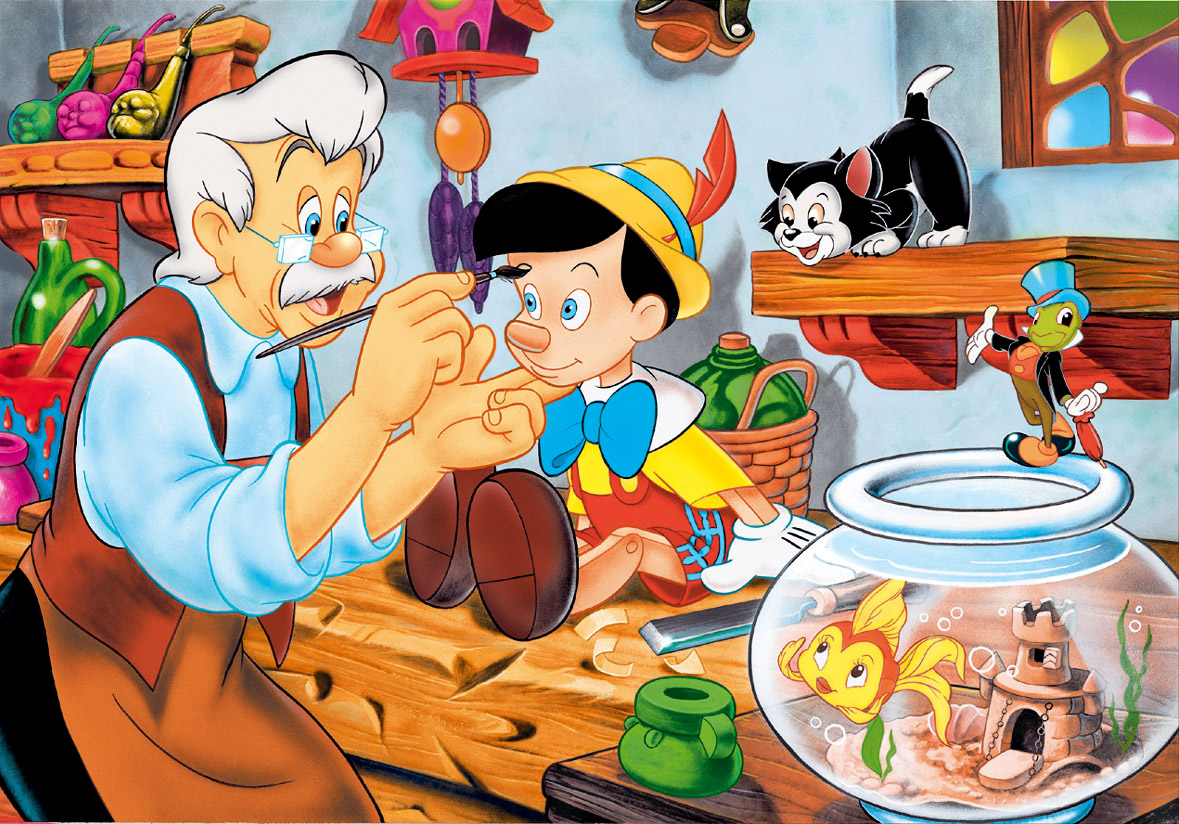 Bună !

                       Numele  meu este Pinocchio 
                  şi vă dezvălui un secret : 
               am învăţat  toate  literele,
               dar nu mă prea descurc
                    cu grupurile de litere ce,ci,che și chi.
                        Mă ajutaţi voi să le citesc şi 
                     să le scriu ?
         
                                    Să începem !
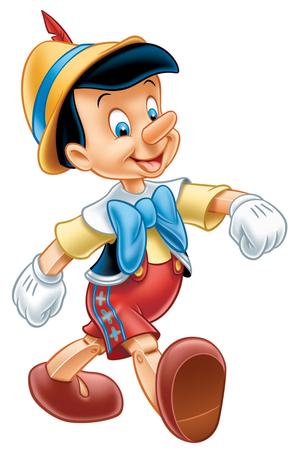 Prietenul meu Jiminy mă ceartă când mint sau scriu cuvintele greşit. Cum este corect?

ochi/oci        rocie/rochie        urece/ureche
                       chinez/cinez      ceai/ciai 
                        ridichi/ridici      ceaun/ciaun
                        chel/cel             lipici/lipichi
                        ochean/ocean   mechi/meci
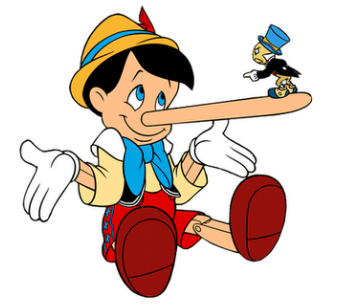 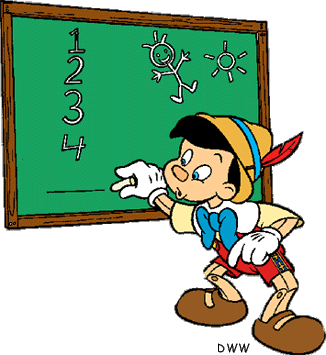 La numere mă mai pricep,
                             dar oare ce grup de litere                                                                    
                          conţine fiecare cuvânt ?
            
 cerneală, rădăcină, prichindei, chelner, cinci,
 cheie, seceră, buchet, melci, bicicletă, ceapă
 ciuperci, pachet, chitară, minciună, ciorchine
 şoricel, păduchi, vecină, cercei, ceas, urzici,
 chioşc, parcelă, rachetă, chimono, ochelari.
Să alintăm cuvintele !

ciuperci  cercei  ciocan  ciocolată

ochi  chioşc  cheie   pachet

 chitară  chenar  picior   rochie
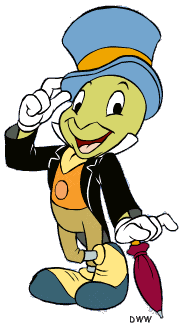 Ce copii frumoşi! Oare cum îi cheamă?
 
                                                    Celia
                  Ciprian
       

                                               Chiriac               


                              Chiralina


                        Cerasela
                                                           Lucian
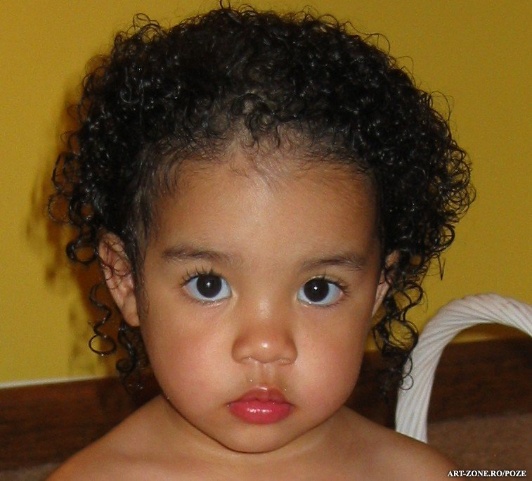 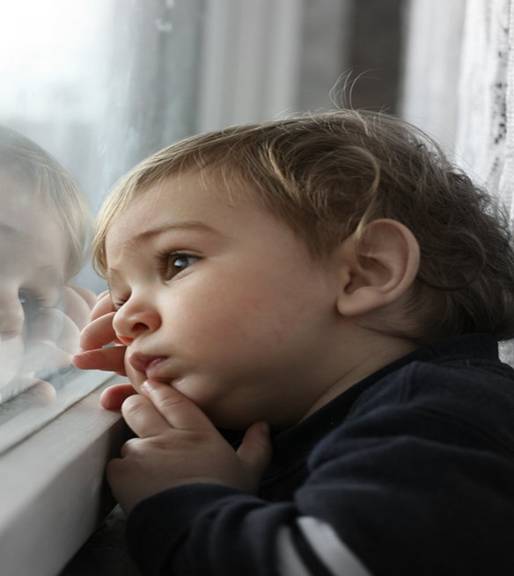 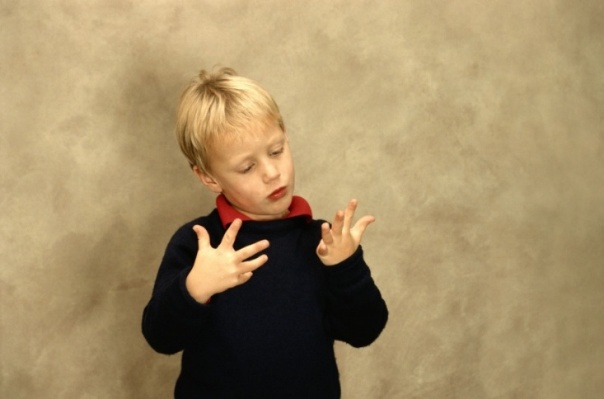 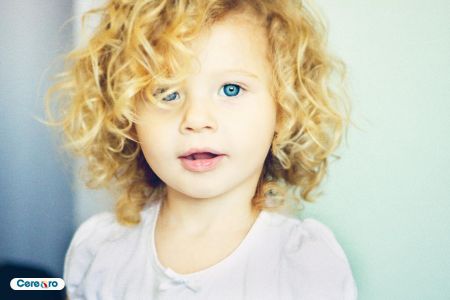 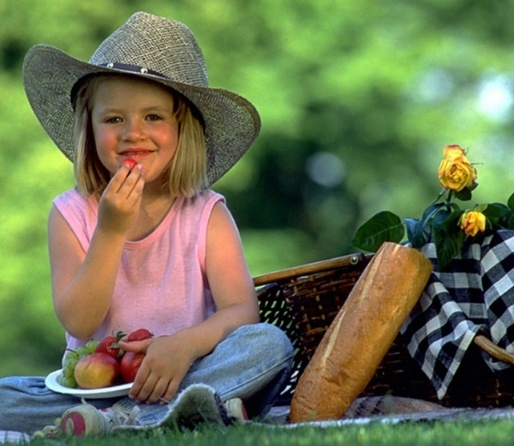 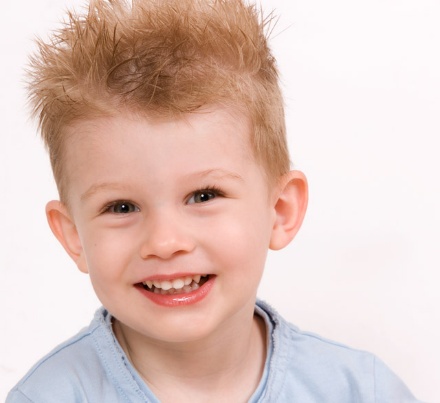 Oare cine a amestecat silabele ? 
   Mă ajutaţi să le ordonez ? 

  1) pa, ca, ce
  2) re, u, che
  3) te, ta, ce
  4) sal, ci, e
  5) cel, ri, şo
  6) chi, soa, în, re
  7) ră, tă, chi 
  8) joa, co, ce
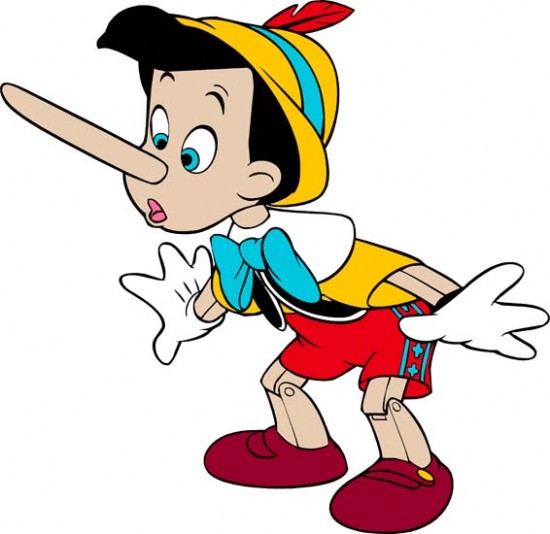 Formează cu următoarele cuvinte propoziții cât mai frumoase:
ochii, Chiriac, fericit, închide
Marcel,  concediu, petrece 
      zece, Cecenia     
Chelnerul, jacheta, încheie, 
      veche
saci, Luci, cinci, duce,nuci
      Tecuci
Chiralina, ceas, cercei, pereche, împachetat
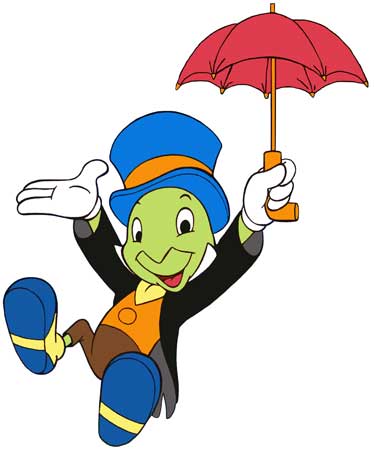 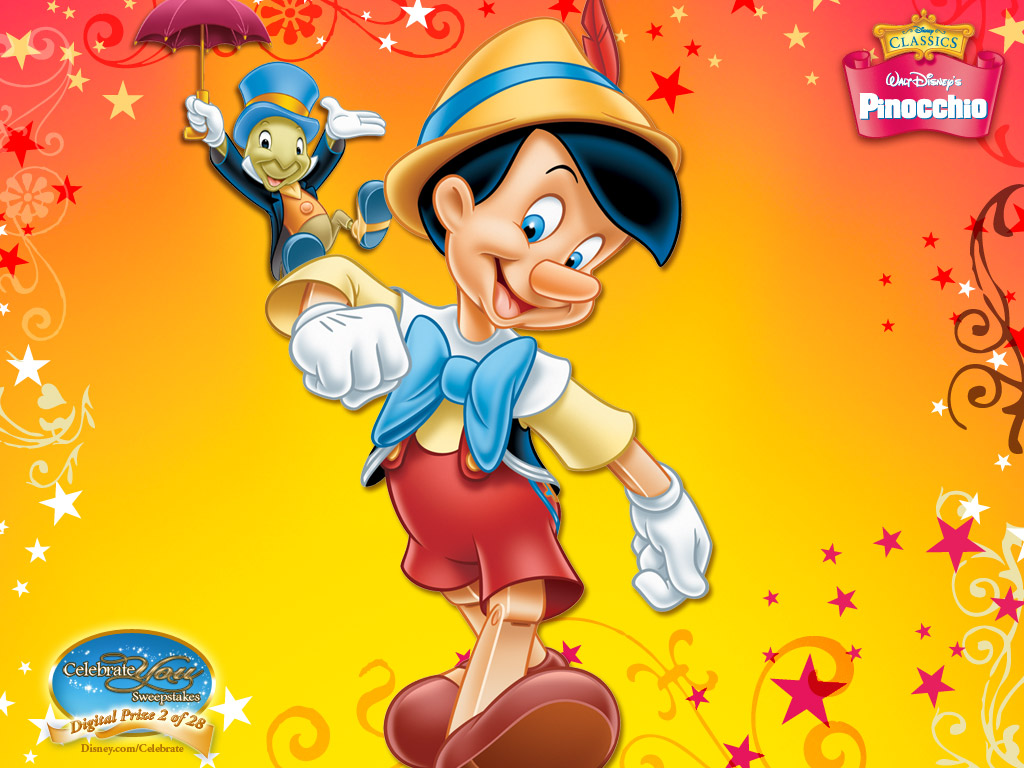